Rannikon avattavien siltojen käyttö ja Pohjan sillan kunnossapito
2017 - 2022
Urakan vaatimukset(urakoitsija ja henkilöstö)
2
Rannikon avattavien siltojen käyttö ja Pohjan sillan kunnossapito 2017 - 2022
Urakoitsijan soveltuvuusvaatimukset:
 Referenssivaatimus 2 kpl vastaavaa teknistä suorituskykyä ja ammatillista pätevyyttä vaatinutta, yli 100 000 €, yli 12 kk urakkaa 3 vuoden aikana
 Kaupparekisteriin kuuluminen (Kaupparekisteriote / RALA / TIVA)
 sekä muut tilaajavastuulain mukaiset velvoitteet (RALA / TIVA / todistus verojen maksamisesta ja eläkemaksujen maksamisesta)
 tarjoajan luottokelpoisuus (Pankin tai luottolaitoksen lausunto)
 sähköasennuksien A/S1-toimintaoikeudet (TUKES)
3
Rannikon avattavien siltojen käyttö ja Pohjan sillan kunnossapito 2017 - 2022
Lisäksi urakoitsijan soveltuvuusvaatimukset (jos tarjoaja on TYL):
 aiesopimus TYL:n perustamisesta, josta selviää vastuun jakautuminen
 kaupparekisteriotteet kaikilta jäseniltä

Jos käytetään alihankkijoita soveltuvuusvaatimusten täyttämiseksi:
 luettelo ja sitoumus
4
Rannikon avattavien siltojen käyttö ja Pohjan sillan kunnossapito 2017 - 2022
Henkilöstön ammattitaito ja pätevyydet (SKU 4.1)
 Urakan vastuuhenkilö:
Asentajan perustutkinto ja (2 vuoden kokemus urakan vastuuhenkilönä tai vastuullisena työnjohtajana toimimisesta) TAI vähintään 3 vuoden kokemus urakoiden vastuuhenkilönä toimisesta
Tieturva 1
Työturvallisuuskortti
EA1
5
Rannikon avattavien siltojen käyttö ja Pohjan sillan kunnossapito 2017 - 2022
Henkilöstön ammattitaito ja pätevyydet (SKU 4.1)
 Urakan vastuullinen työnjohtaja:
asentajan perustutkinto ja (2 vuoden työkokemus teknillisellä alalla toimimisesta) TAI vähintään 3 vuoden kokemus vastuullisena työnjohtajana toimisesta
Tieturva 1
Työturvallisuuskortti
EA1
6
Rannikon avattavien siltojen käyttö ja Pohjan sillan kunnossapito 2017 - 2022
Henkilöstön ammattitaito ja pätevyydet (SKU 4.2)
 Käyttötehtävät:
kone- tai sähköalalta vähintään asentajan perustutkinto tai vähintään kahden vuoden kokemus avattavien siltojen käyttötehtävistä 1.1.2010 jälkeen.
Rannikkolaivurin radioliikennetodistus (SRC) ennen töiden aloittamista.
tietokoneiden käytön perusteet hallinnassa. 
Tieturva 1
Työturvallisuuskortti
EA1
7
Rannikon avattavien siltojen käyttö ja Pohjan sillan kunnossapito 2017 - 2022
Henkilöstön ammattitaito ja pätevyydet (SKU 4.2)
 Sähkötekniset työt:
täyttää Kauppa- ja teollisuusministeriön päätöksen 11 § vaatimukset sähköalan töistä 
lisäksi väh. 4 vuoden kokemus, josta 1 v sähköautomaatiolaitteiden asennus-, huolto- tai kunnossapitotöistä
Tieturva 1
Työturvallisuuskortti
EA1
Lisäksi tulitöitä tekevällä Tulityökortti
8
Rannikon avattavien siltojen käyttö ja Pohjan sillan kunnossapito 2017 - 2022
Henkilöstön ammattitaito ja pätevyydet (SKU 4.2)
 Konetekniset työt:
vähintään kone- ja metallialan asentajan perustutkinto sekä vähintään 2 vuoden työkokemus mekaanisten laitteiden asennus-, huolto- tai kunnossapitotöistä TAI vähintään kahden vuoden kokemus siltalaitteiden konehuolloista ja viankorjauksesta 1.1.2010 jälkeen. 
Tieturva 1
Työturvallisuuskortti
EA1
Lisäksi tulitöitä tekevällä Tulityökortti
9
Urakan päätehtävät
10
Rannikon avattavien siltojen käyttö ja Pohjan sillan kunnossapito 2017 - 2022
Käyttötehtävät 
 Pohjan maantiesillan ja ratasillan avaukset
 Pohjan siltojen käyttö huoltojen ja häiriöiden yhteydessä
 tilastokirjaukset LockI-sulkuseurantasovellukseen (vaihtuu HARJA-järjestelmään vuonna 2018)
Lisäksi 1.4.2018 alkaen:
 Strömman ja Lillholmenin siltojen avaukset kaukokäytöllä Pohjan käyttökeskuksesta
11
Rannikon avattavien siltojen käyttö ja Pohjan sillan kunnossapito 2017 - 2022
Määräaikaishuollot
 Konetekniset huollot
 Määräajat: 2 vko välein / 4 vko välein / 2 x vuodessa
 tarkastukset ja toimenpiteet
 tilaaja toimittaa/kustantaa varaosat ja voiteluaineet
 tilastokirjaukset LockI:iin
12
Rannikon avattavien siltojen käyttö ja Pohjan sillan kunnossapito 2017 - 2022
Määräaikaishuollot
 Sähkötekniset huollot 
 keväällä / 1 kk välein / 3 kk välein / 2 x vuodessa
 tarkastukset ja testit
 tarvittavat korjaukset 
 laitteiden korjattavaksi toimittaminen
 tilaaja toimittaa/kustantaa osat ja materiaalit (pl. pientarvikkeet)
 tilastokirjaukset LockI:iin
13
Rannikon avattavien siltojen käyttö ja Pohjan sillan kunnossapito 2017 - 2022
Määräaikaishuollot
 Ylläpito ja laitteiden kunnontarkkailu sekä rakennustekniset ylläpitotehtävät
 siltakohteen rakenteiden ja laitteiden tarkkailu
 pienet korjaustyöt
 pelastusvälineiden tarkastukset
 sammuttimien huolto
 Kiinteistöhuolto
 tarkastuskäynnit ja toimenpiteet 2 vko välein
14
Rannikon avattavien siltojen käyttö ja Pohjan sillan kunnossapito 2017 - 2022
Vika- ja häiriötilanteiden hoito
Hälytykset tulevat puhelimitse / järjestelmän lähettämä tekstiviesti
 Vikatilanteiden vasteaika on 60 minuuttia
 Suljettava auki jäänyt silta / korjattava avauksen estävä häiriö
 Ilmoitukset VTS, tieliikennekeskus
 Tilastokirjaukset
15
Rannikon avattavien siltojen käyttö ja Pohjan sillan kunnossapito 2017 - 2022
Tilaajan järjestämät koulutukset 
 Huoltokoulutus
Käydään huoltokohteet ja toimenpiteet läpi
 Käyttökoulutus
Käydään siltojen avauksiin liittyvät toimenpiteet läpi
 Tilastokirjaukset
16
Rannikon avattavien siltojen käyttö ja Pohjan sillan kunnossapito 2017 - 2022
Laiminlyönnit 
Sillan avausten viivästymisestä peritään 1000 euron suuruinen sakko alkavalta tunnilta/ viivästynyt avaus.  Avaus katsotaan viivästyneeksi, kun palvelu viivästyy yli 0,5 tuntia. 
Häiriötilanteissa peritään vasteajan ylittävältä ajalta sakkoa, jokaiselta alkavalta tunnilta 200 euroa, liikennekauden ulkopuolella 1000 € alkavalta vuorokaudelta
 Huoltojen ja tarkastusten sekä näiden kirjanpidon laiminlyönneistä peritään 1000 €/ kohde sakkoa jokaiselta alkavalta viikolta
 Jos urakoitsija vaihtaa ilman tilaajan hyväksyntää tarjouksessa nimetyn henkilön, tilaajalla on oikeus periä urakoitsijalta sopimussakkoa 2 % urakkahinnasta vaihdettua henkilöä kohti.
17
Urakkakohteet
18
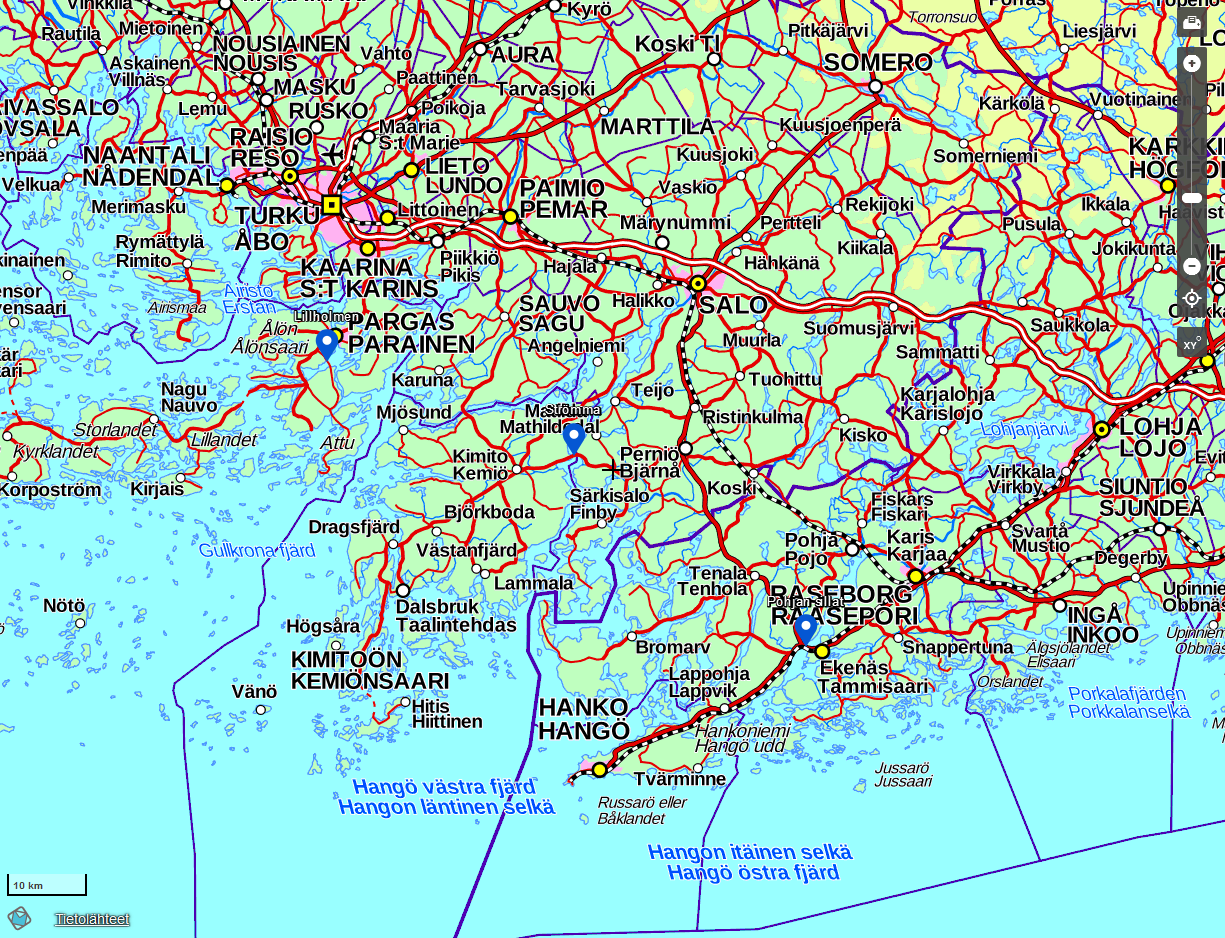 Lounais-Suomen avattavien siltojen käyttö ja kunnossapito 2017 - 2022
19
Pohjan avattavat sillat
Raaseporissa
 Aukioloajat:
 Avataan ammattiliikenteelle ympäri vuoden 24/7
 Avataan huviliikenteelle (ympäri vuoden) klo 8 – 22, pl. MA-PE klo 16 – 18
 Avauksia vuodessa noin 400 - 500 kpl
23.3.2017
20
23.3.2017
21
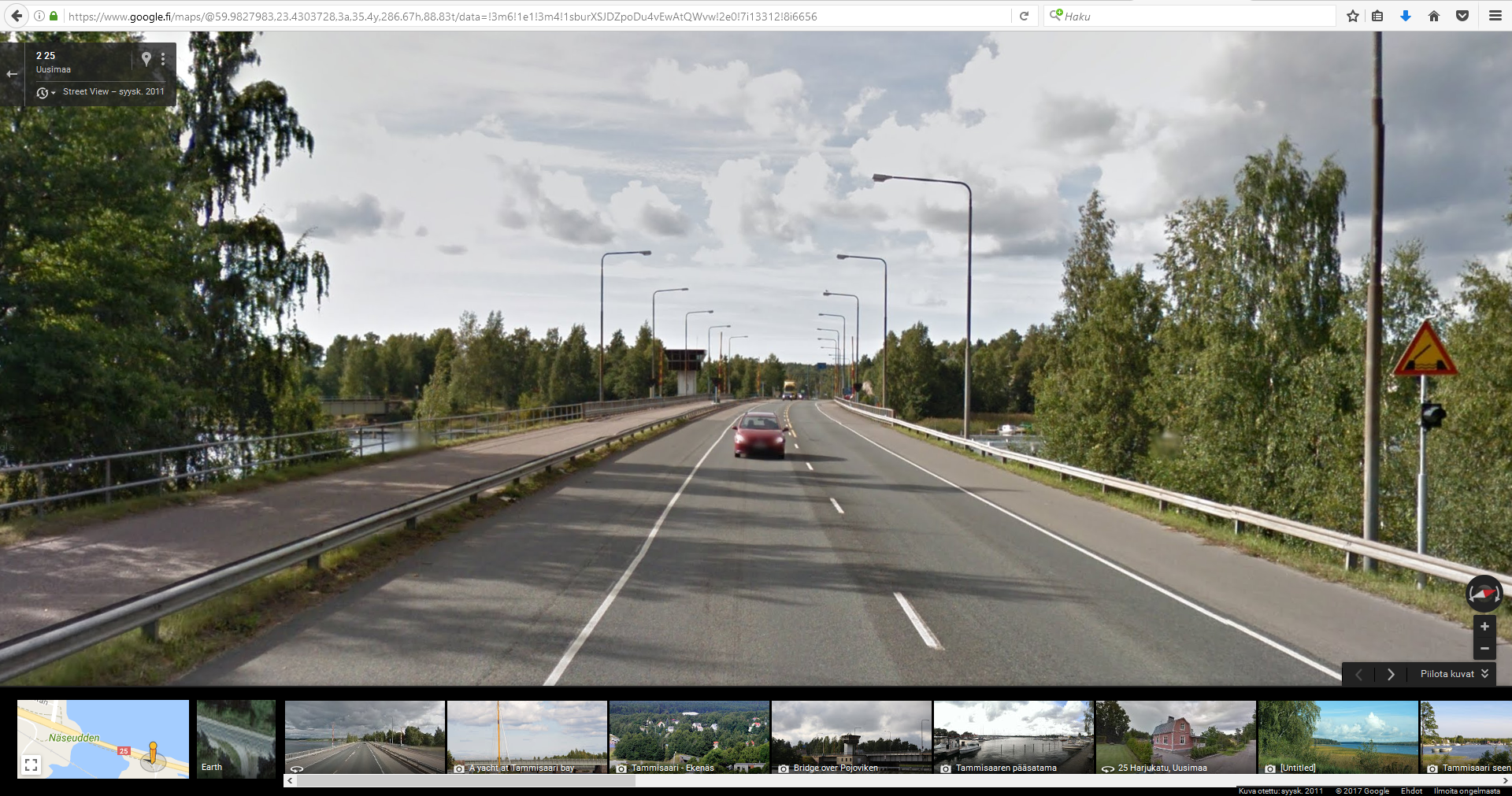 24
25
26
27
28
29
30
31
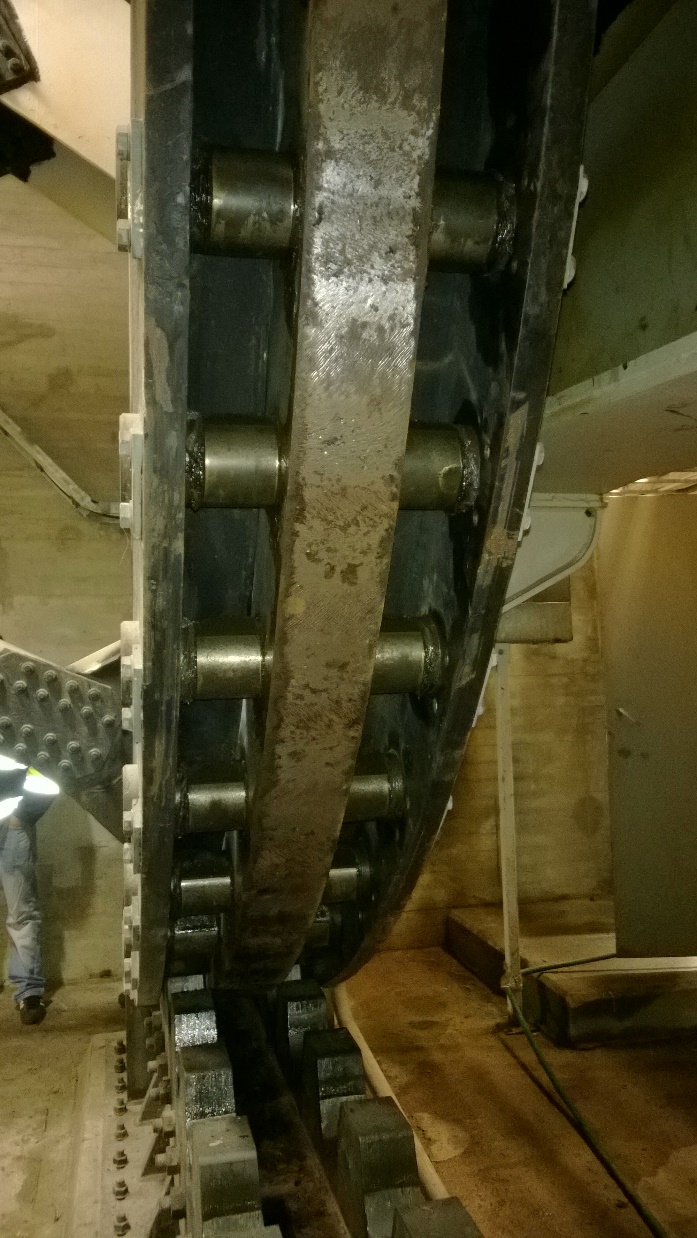 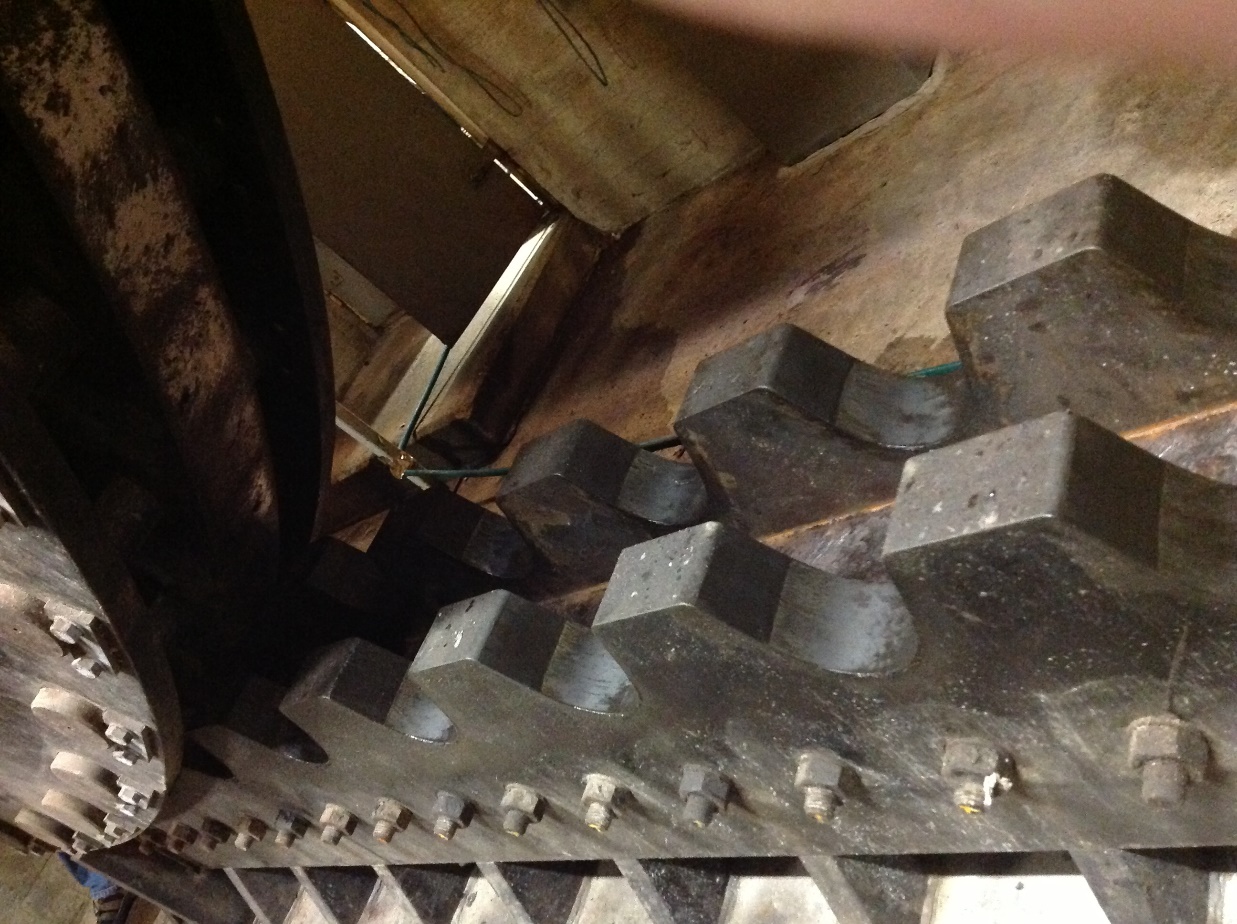 32
33
34
35
36
37
38
39
40
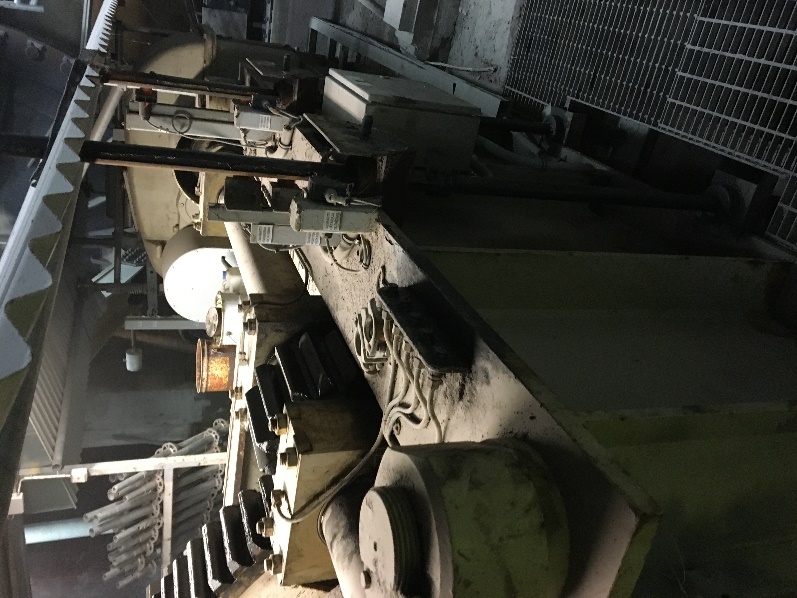 41
42
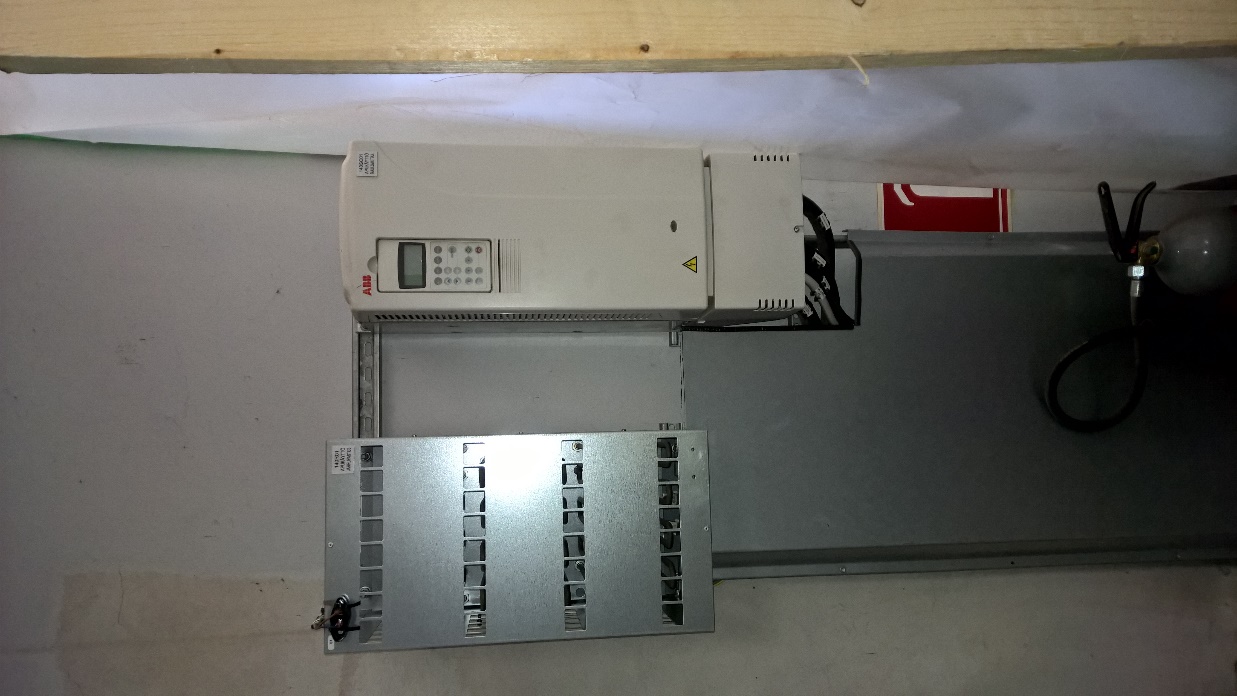 43
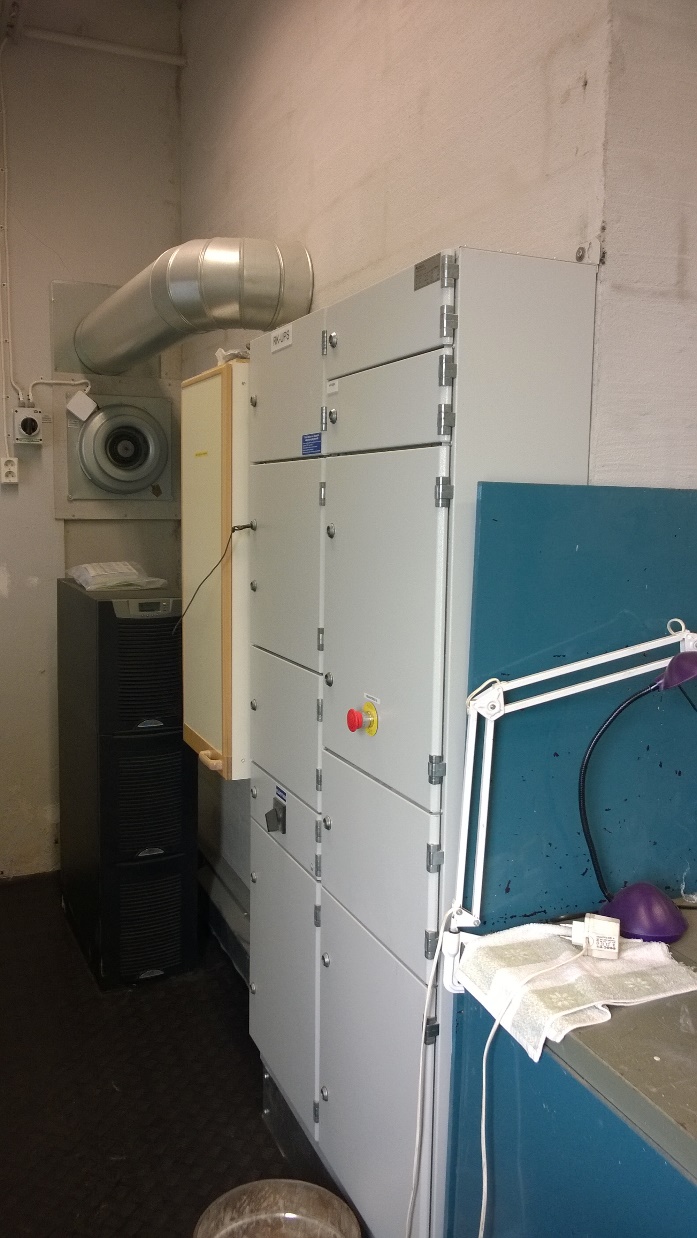 44
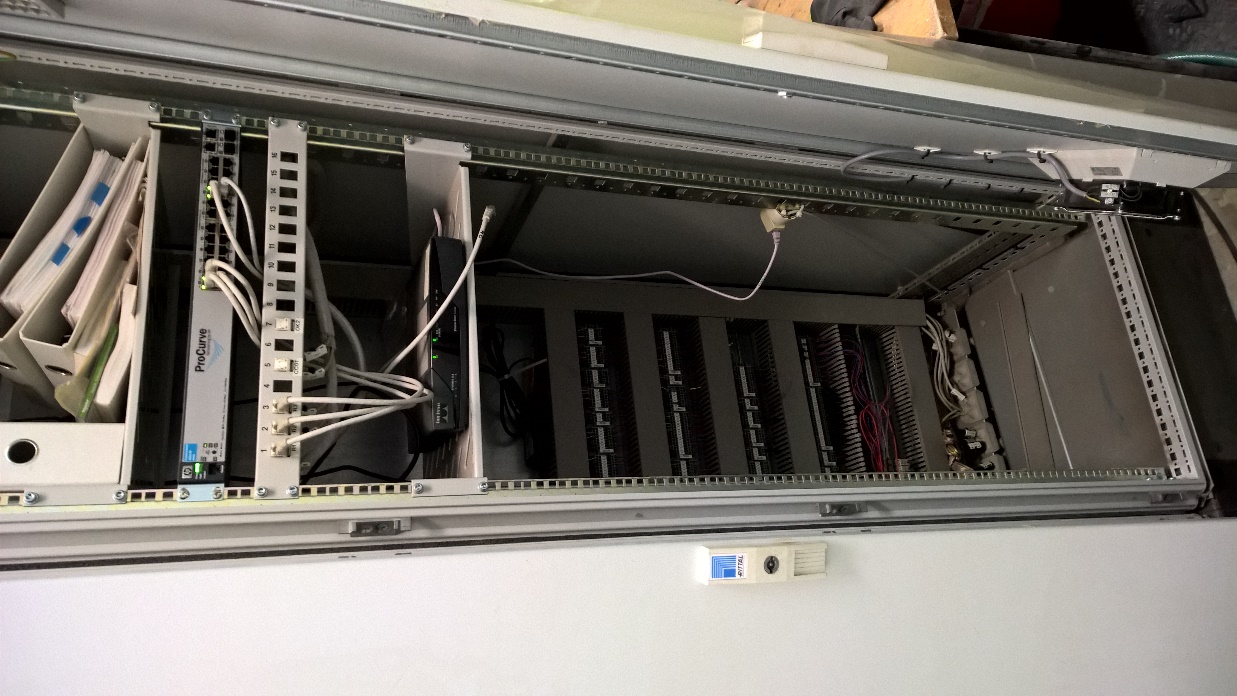 45
46
47
48
49
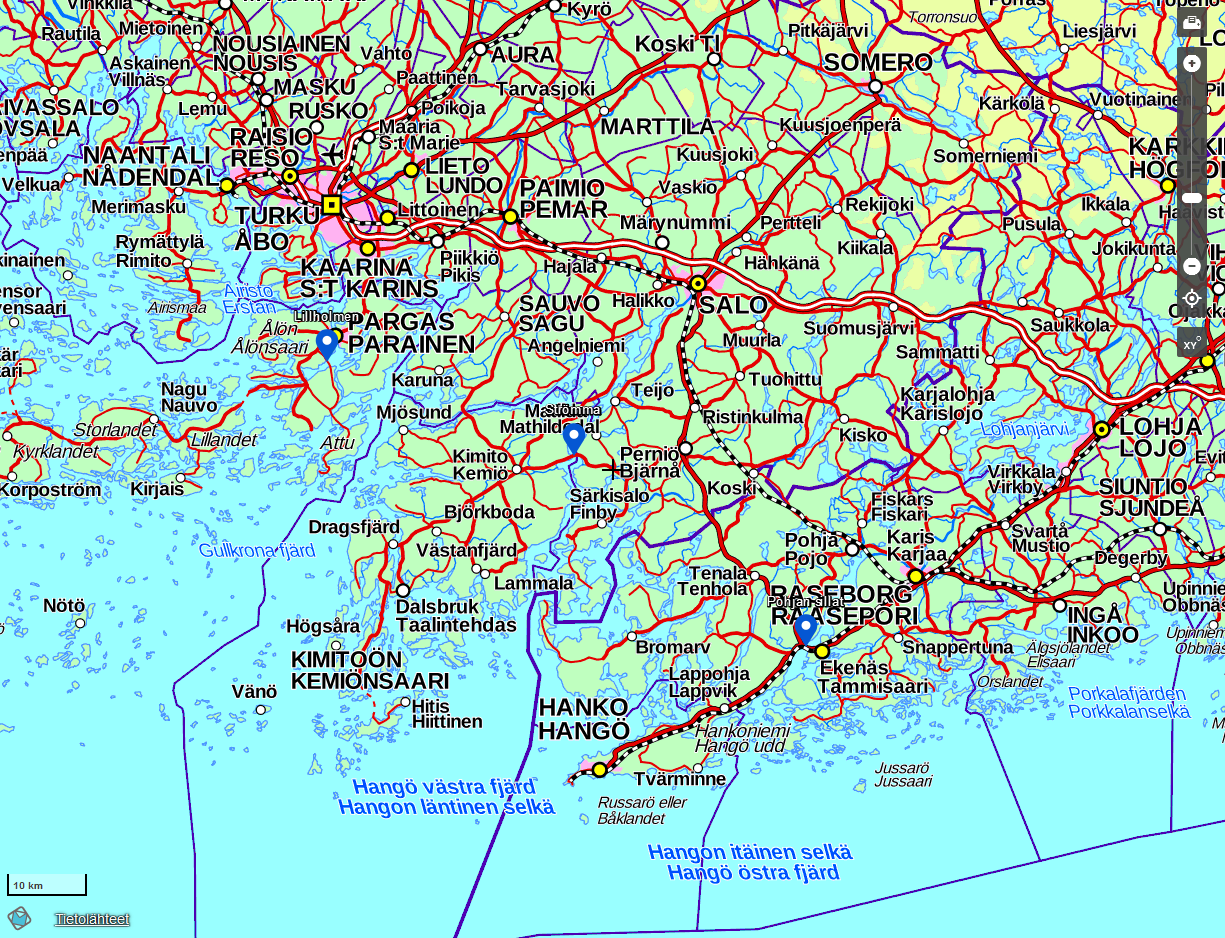 Lounais-Suomen avattavien siltojen käyttö ja kunnossapito 2017 - 2022
50
Strömman avattava silta
Kemiönsaaren itäosassa, MT 183:lla 
 Aukioloajat:
 Ammattiliikenne
1.4. - 31.10. avataan 24/7 pyydettäessä
1.11. - 31.3. avataan tilauksesta klo 8 – 16
 Huviliikenne
15.4. - 15.6. klo 7 – 22
16.6. - 15.8. klo 7 – 24
16.8. - 31.10. klo 7 – 22
 Avauksia vuodessa noin 600 - 700 kpl
23.3.2017
51
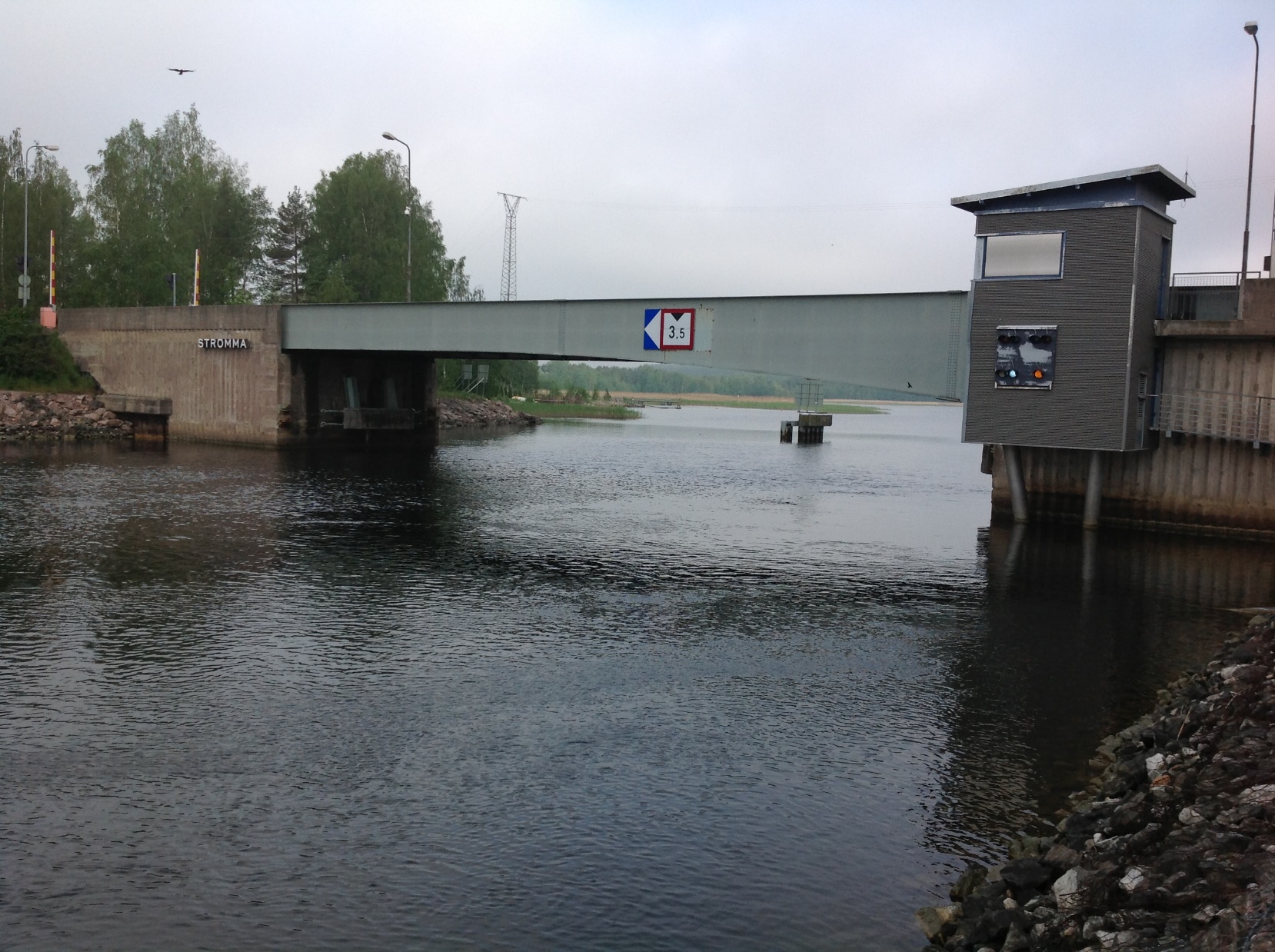 Strömman avattava silta
23.3.2017
52
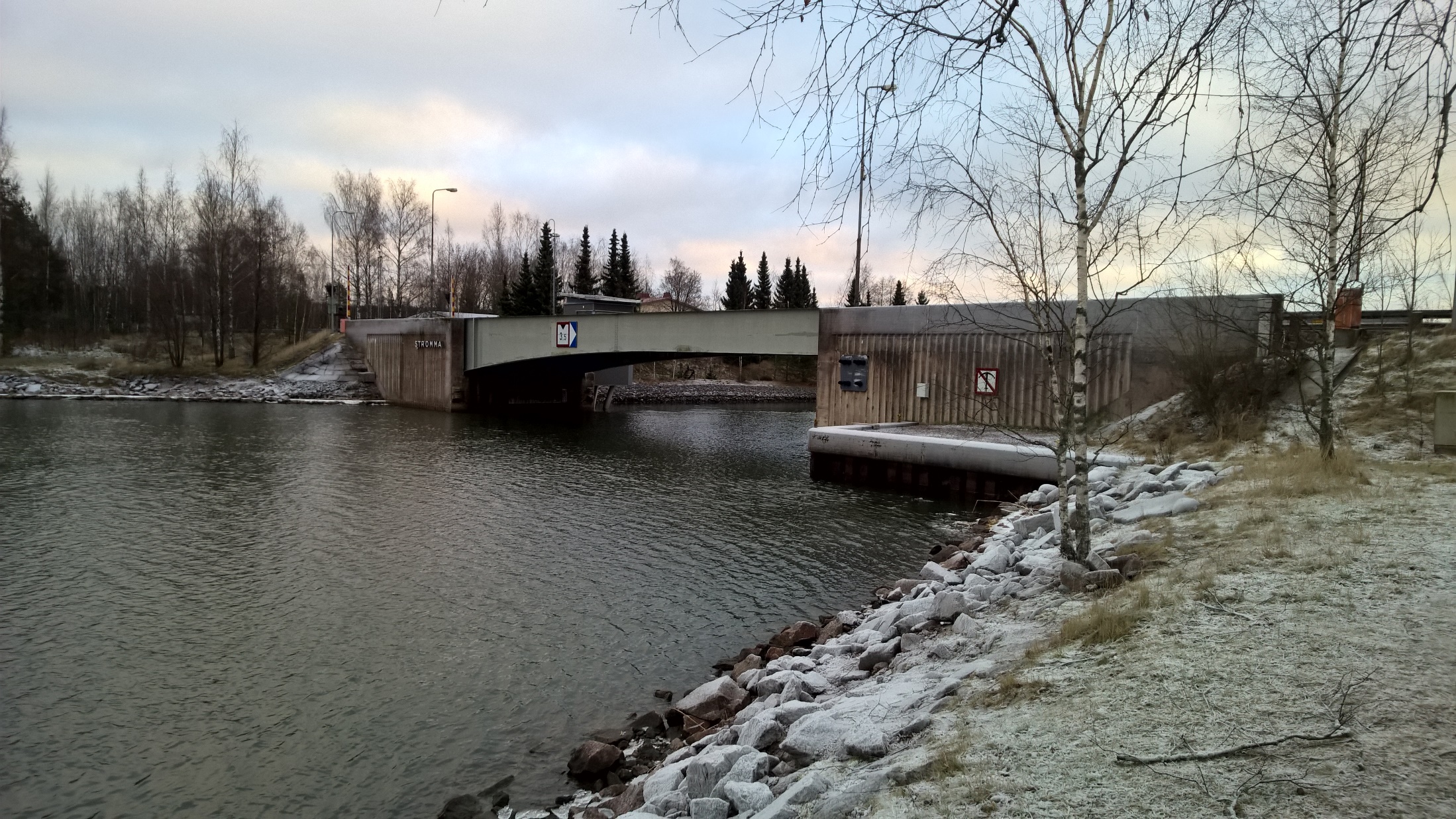 Strömman avattava silta
23.3.2017
53
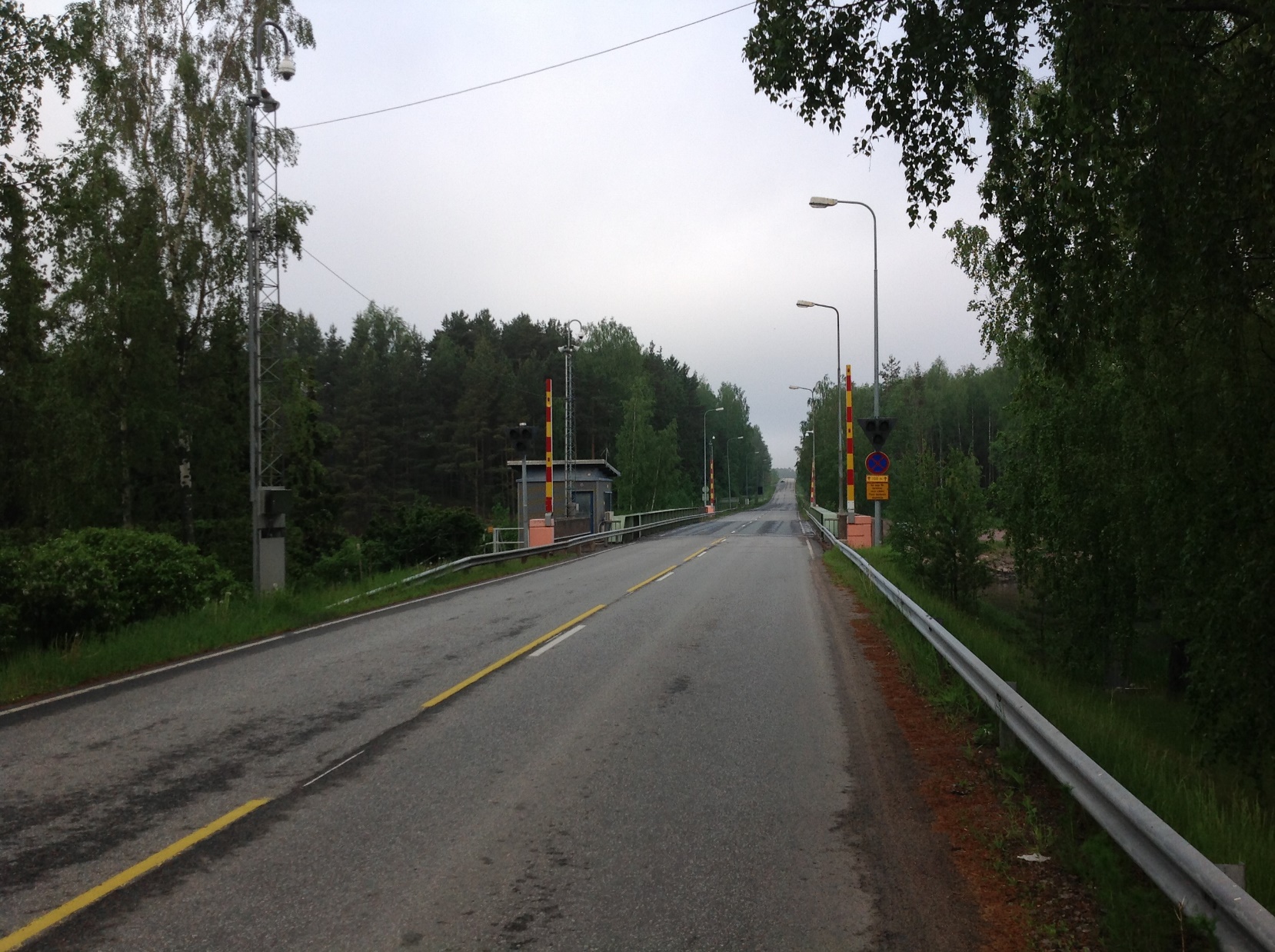 Strömman avattava silta
23.3.2017
54
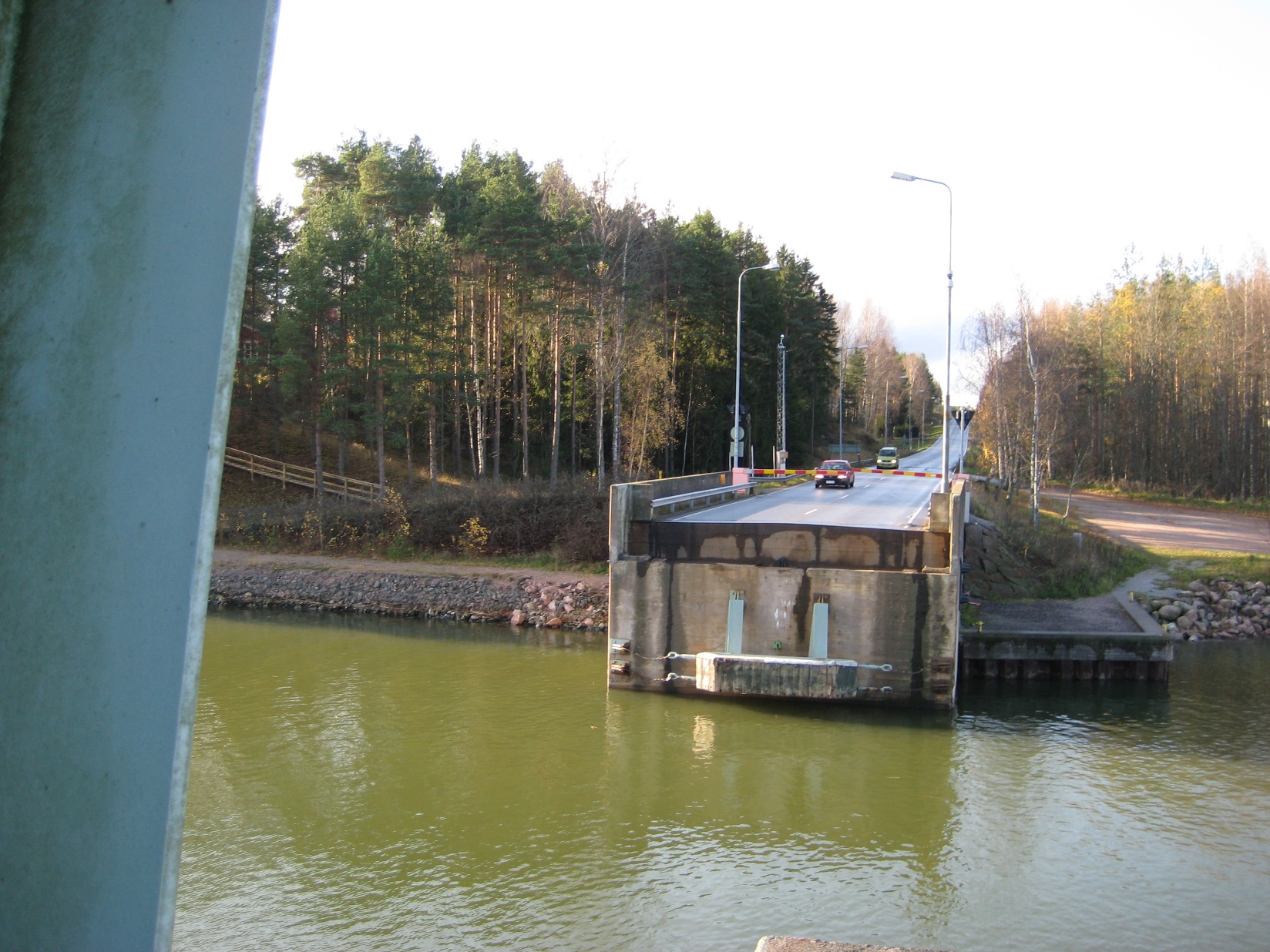 Strömman avattava silta
23.3.2017
55
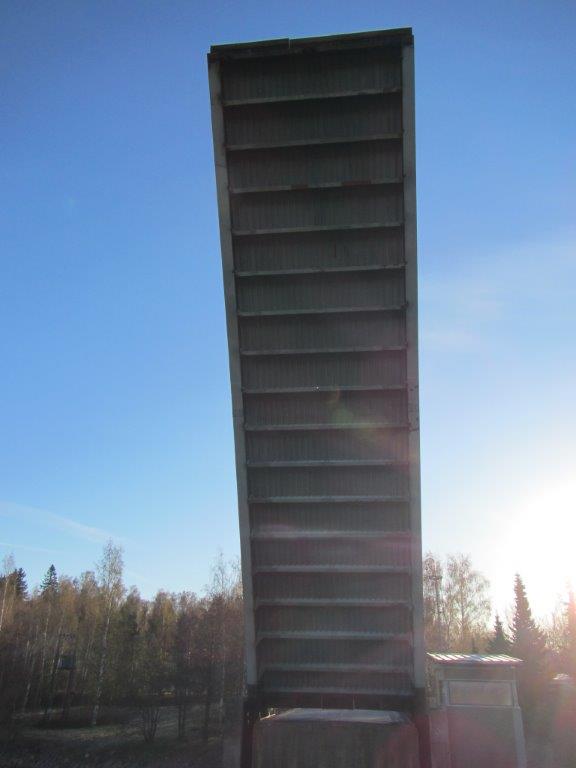 23.3.2017
56
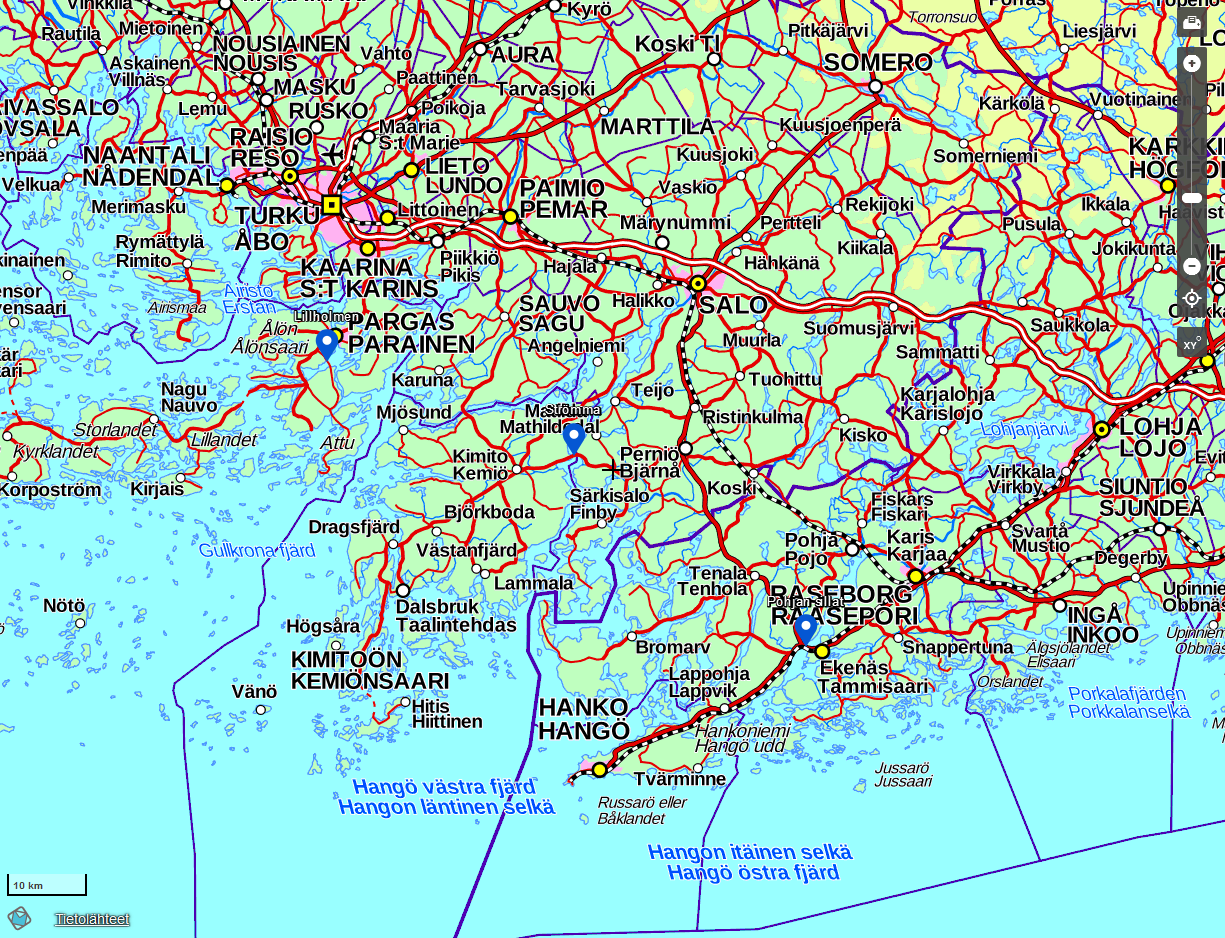 Lounais-Suomen avattavien siltojen käyttö ja kunnossapito 2017 - 2022
57
Lillholmenin avattava silta
Paraisilla, MT 12029
 Aukioloajat:
1.4.-31.10. klo 7 – 24, avataan tasatunnein ja puolen tunnin välein klo 7 – 19, muuna aikana pyydettäessä
 1.11.-31.12. klo 8 – 16, avataan tasatunnein ja puolen tunnin välein
 Avauksia vuodessa noin 2000 kpl
23.3.2017
58
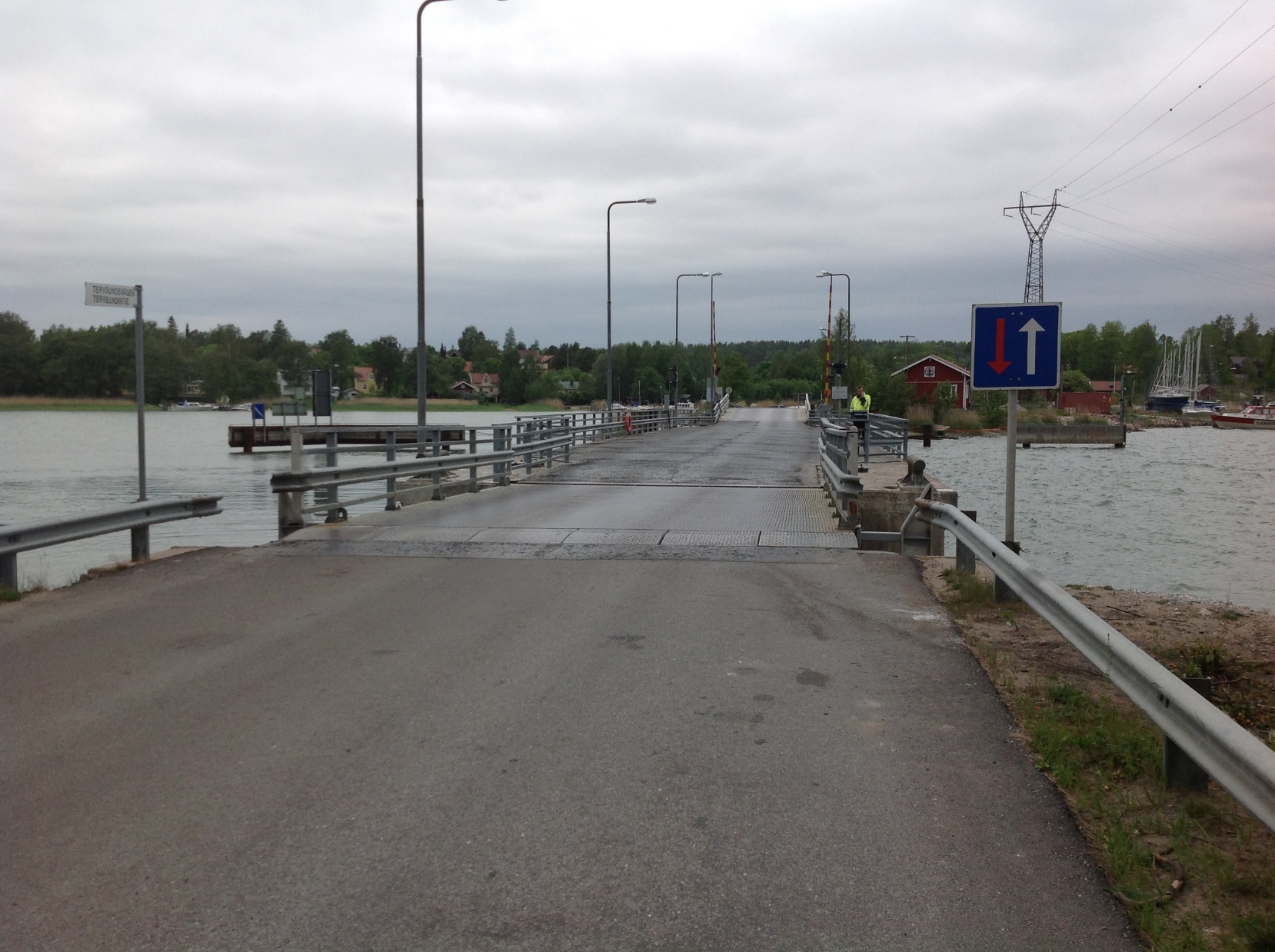 Lillholmenin avattava silta
59
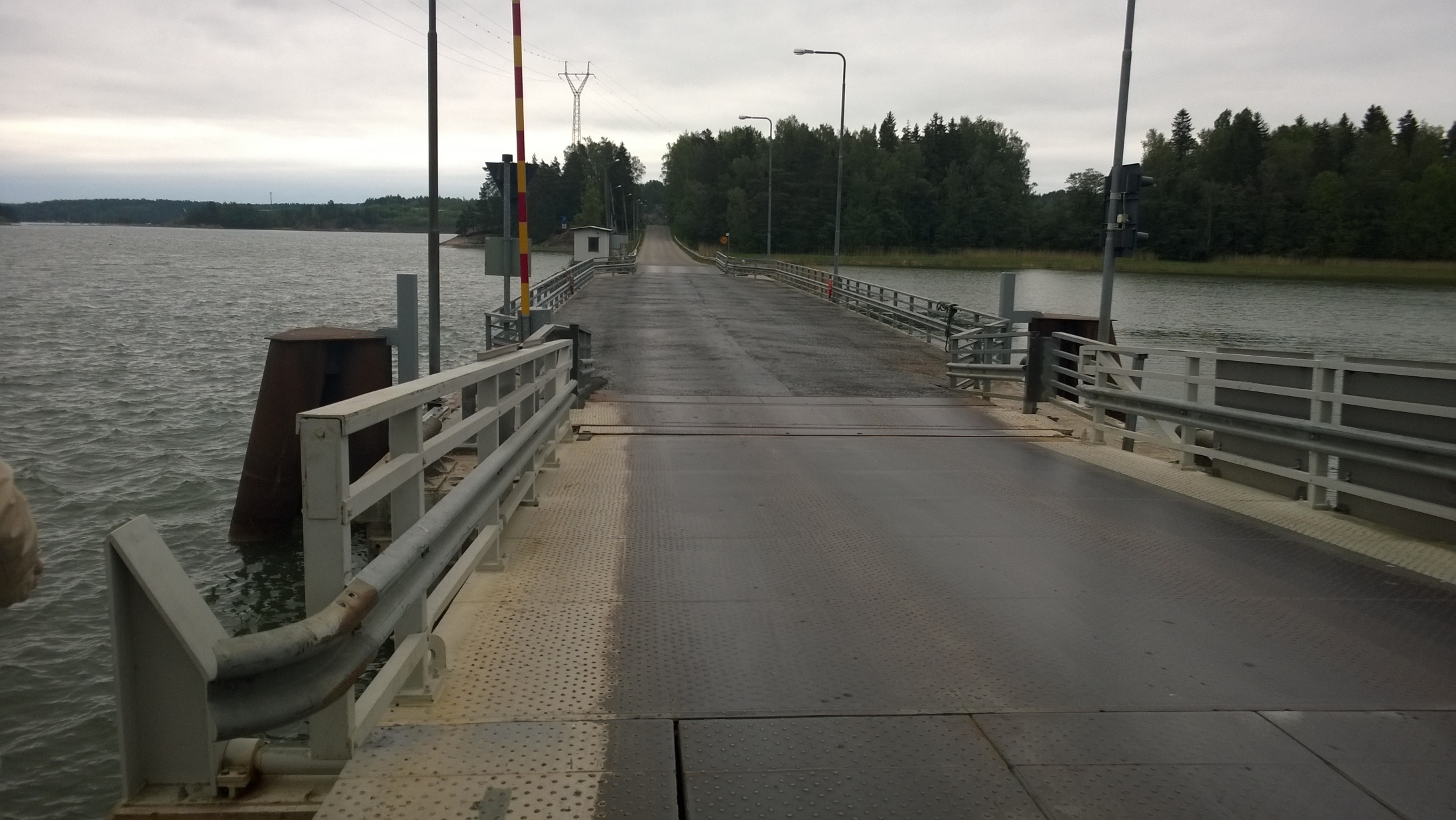 Lillholmenin avattava silta
60
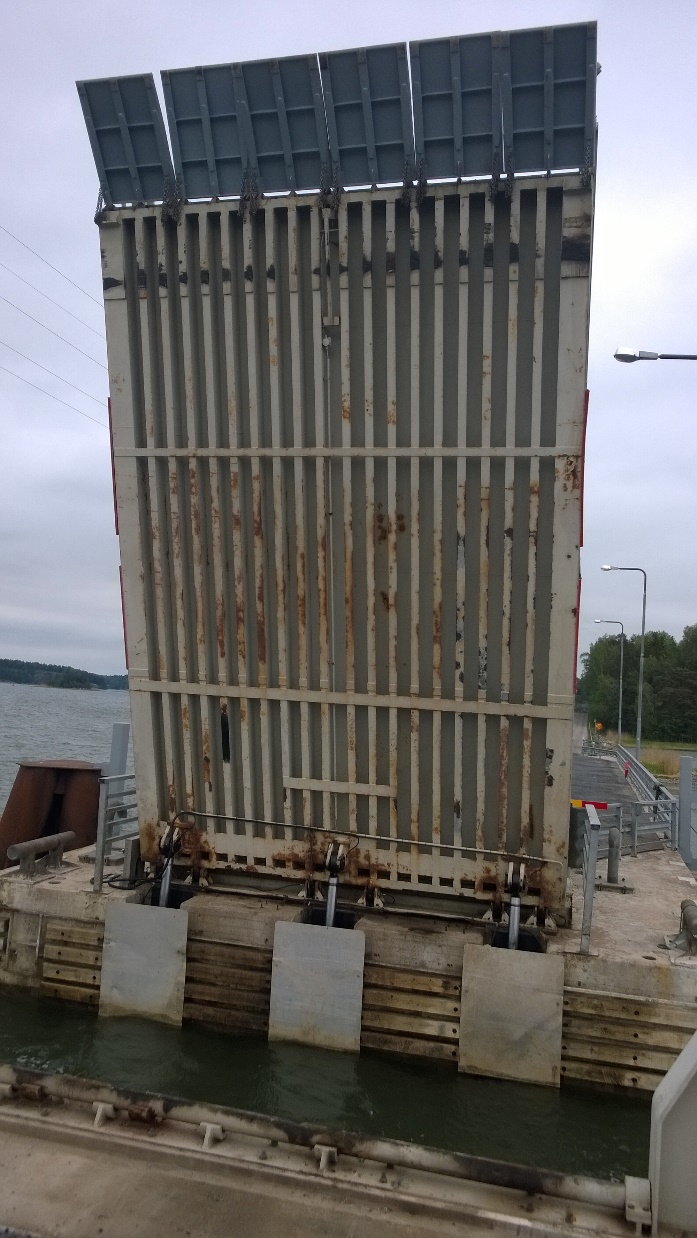 61
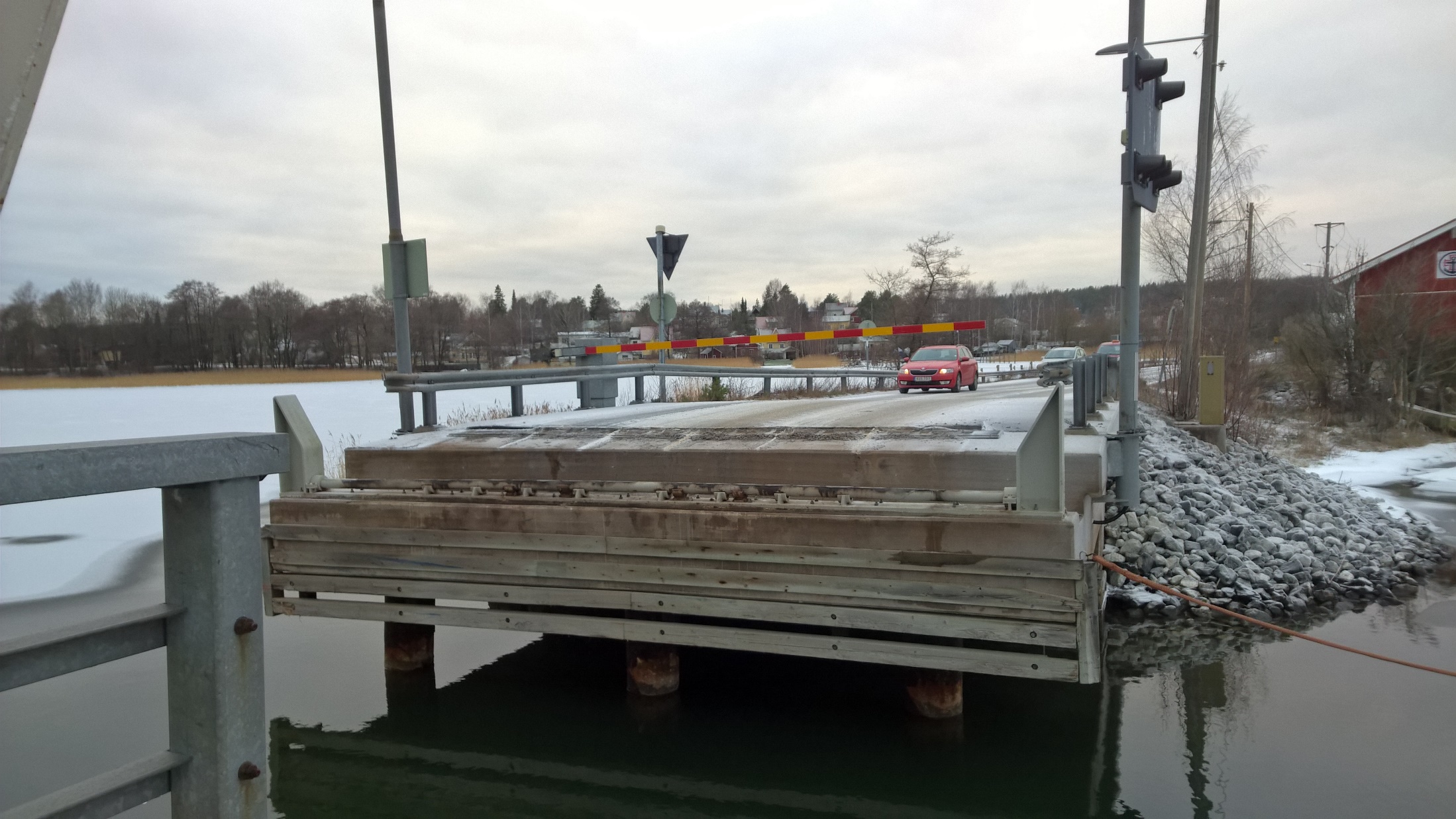 Lillholmenin avattava silta
62
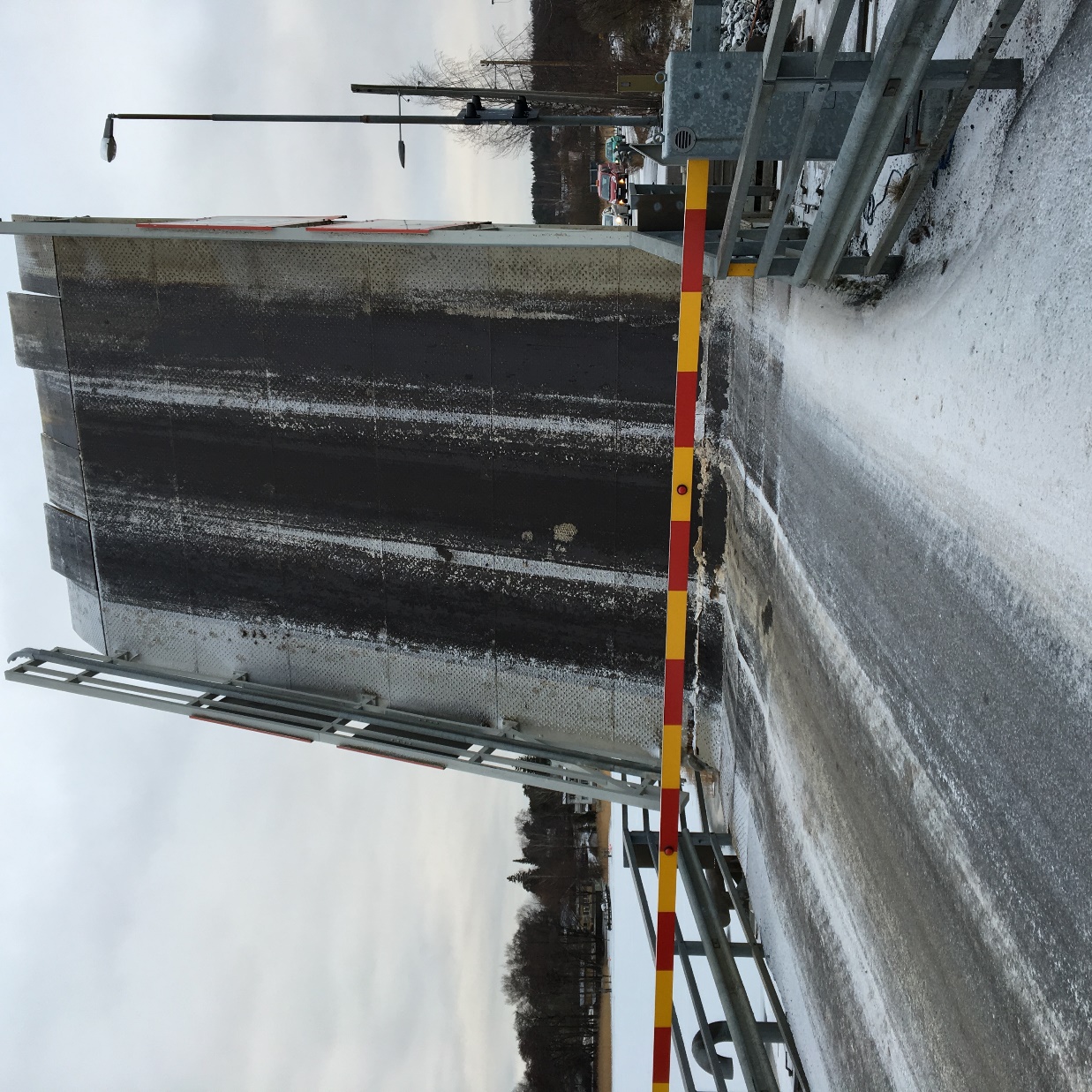 Lillholmenin avattava silta
63
Rannikon avattavien siltojen käyttö ja Pohjan sillan kunnossapito 2017 - 2022
Dokumentaatio
 sähkökuvat, hydrauliikkakaaviot jne. löytyvät siltakohteelta
23.3.2017
64
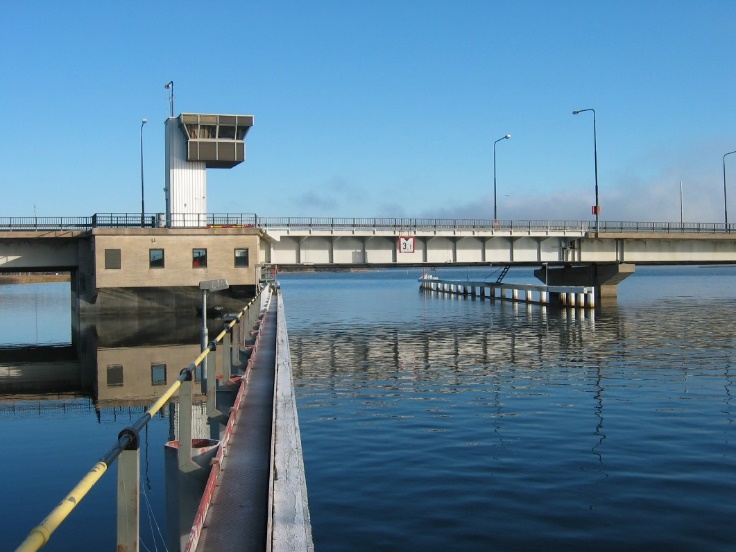 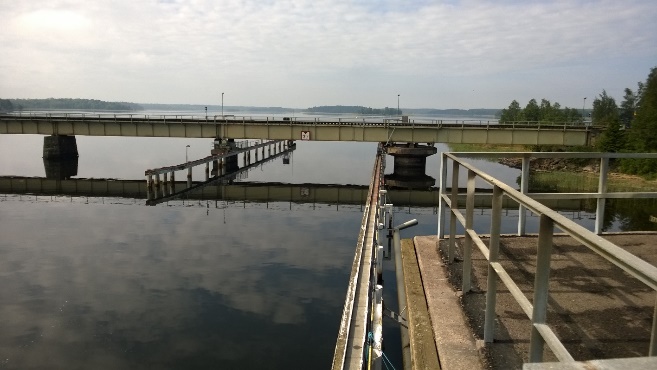 Lillholmen
 Kaukokäyttö
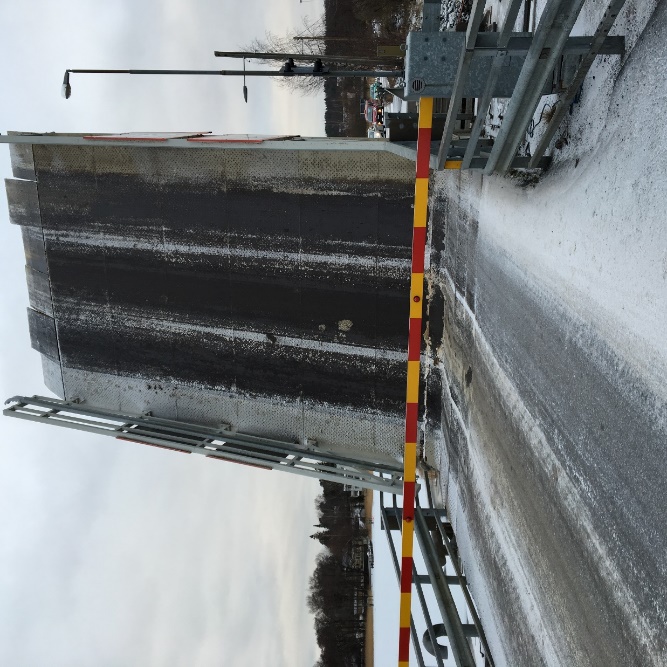 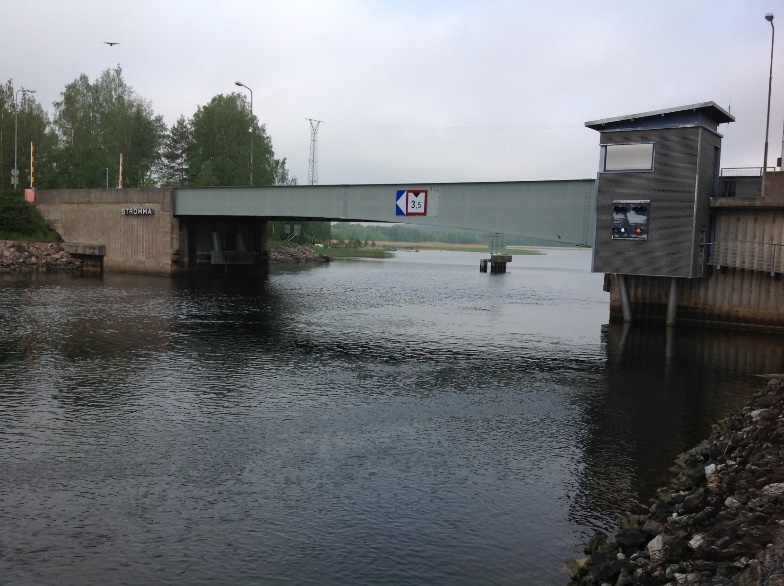 Pohjan sillat
 Käyttö
 Huollot
 Vikatilanteet
Strömma
 Kaukokäyttö
65